Photospheric X-ray Spectroscopyof Neutron Stars
Frits Paerels
Columbia University, NY, and 
SRON National Institute for Space Research,
The Netherlands
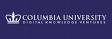 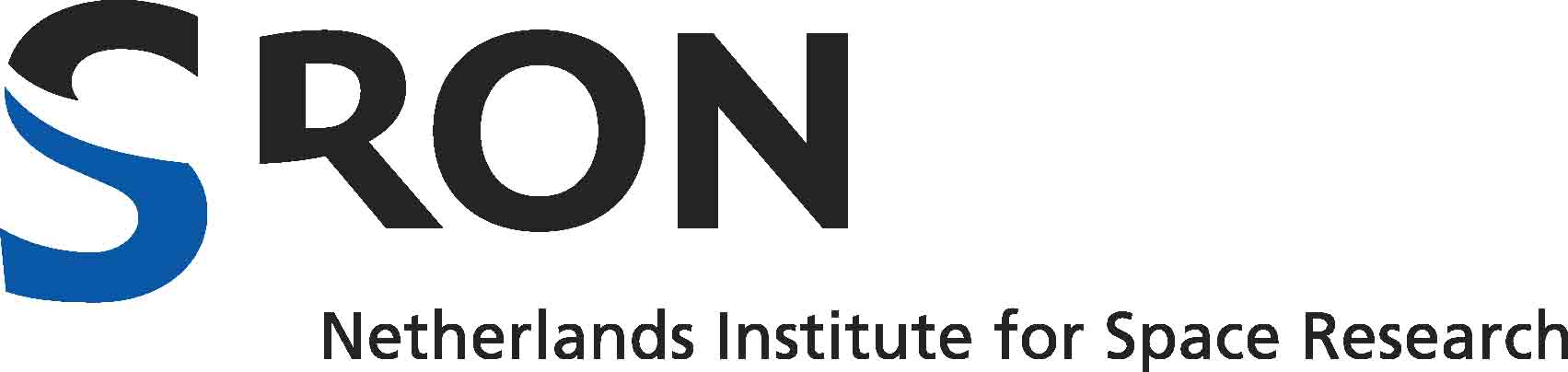 Санкт-Петербург, 23-5-2008
Neutron Star Masses and Radii, 1932 - …
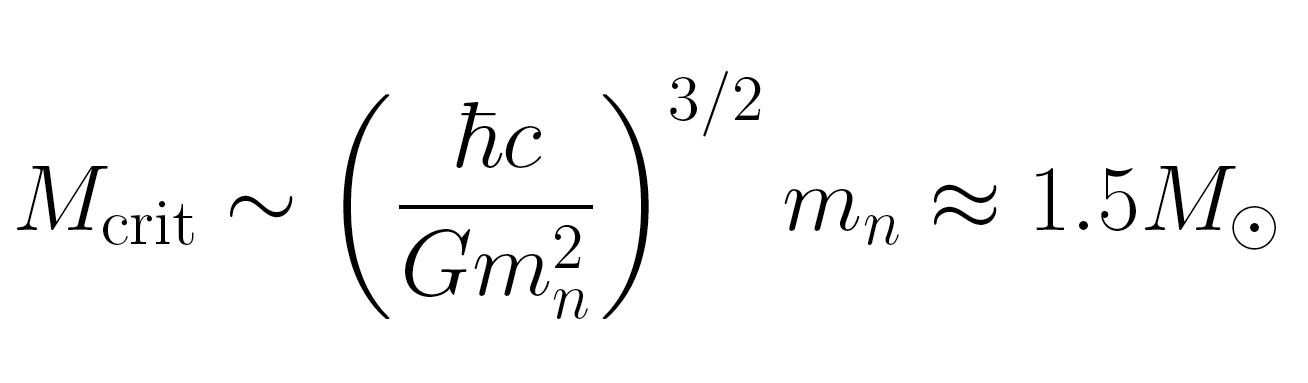 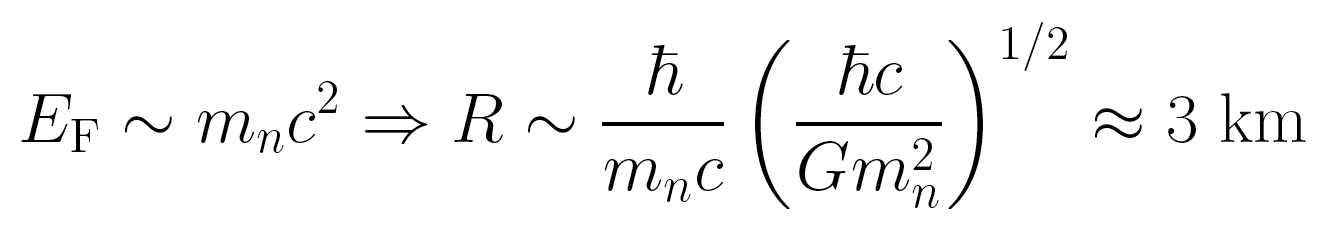 “M = 1.5 MO, R = 10 km”
Mass Measurements
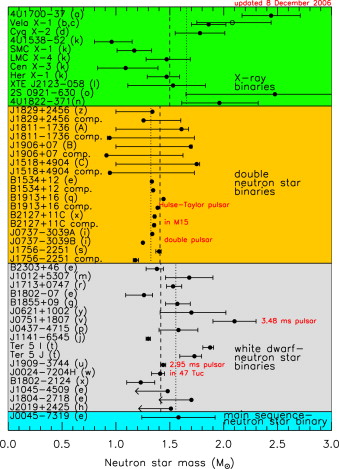 From: Lattimer & Prakash, 2007, Physics Reports, 442, 109
Masses and Radii; Equation of State
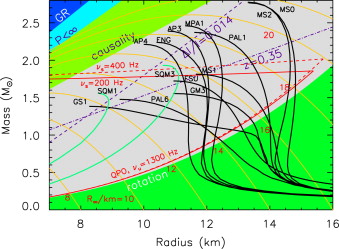 Limits from fundamental considerations (cs < c, etc.); Spin rate; 
soon: moment of inertia from precession of S in binary
From: Lattimer & Prakash, 2007
Attempts to use photospheric (X-ray) emission
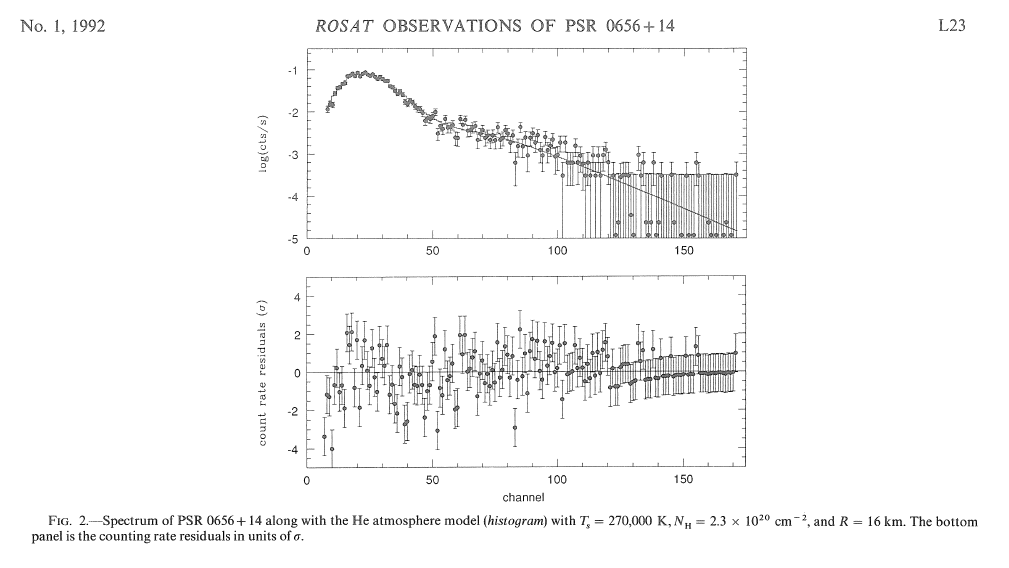 Example: photospheric emission from PSR B0656+14
(from Finley, Ögelman, Kızıloğlu, 1992, Ap. J. (Letters), 394, L21)
To measure radius: need distance !
At low resolution and/or S/N: cannot measure intrinsic spectral shape
											(everything looks like black body!)
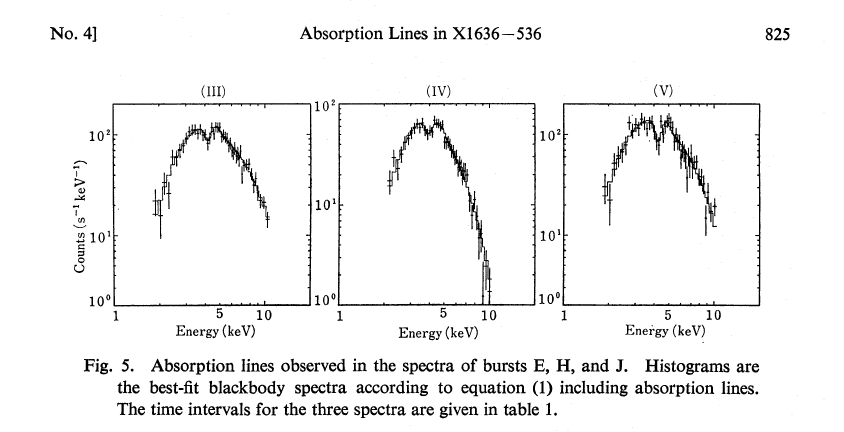 Data from TENMA (proportional counter)
(from Waki et al., 1984, PASJ, 36, 819)
Potential of stellar photospheric spectroscopy

atomic absorption: Teff, abundances, B, rotation;
	NS: gravitational redshift!

X-ray burst spectrum: 
	bright, probably low B, freshly accreting metals
	complements study of INS (high B, probably pure H or He)
Stark spectroscopy in Neutron Stars
Pressure broadening should be observable!
Hydrogenic ion (for simplicity):

	linear Stark effect:   ΔE = 3a0|E|/Z    
	(E perturbing electric field, Z nuclear charge, a0: Bohr radius
	dimensionally: ΔE ~ pE )

	so
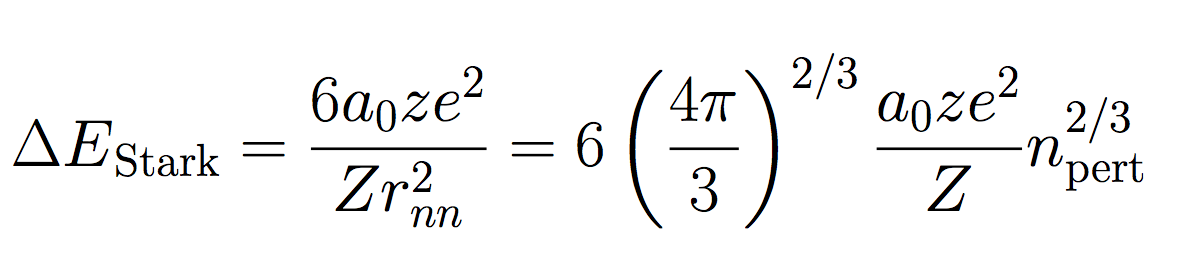 characteristic density: from integrating hydrostatic eq. down to τT = 1:
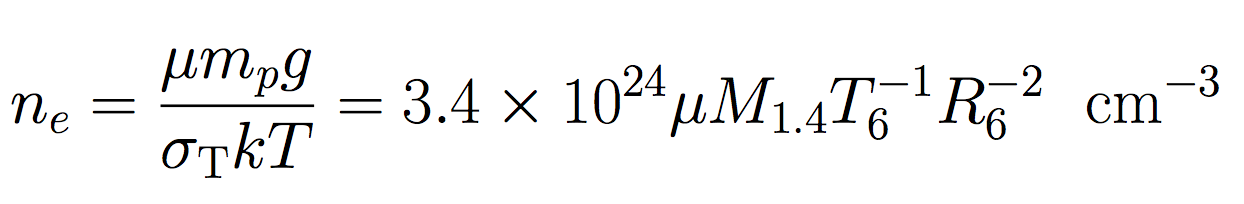 The Stark width is not small!
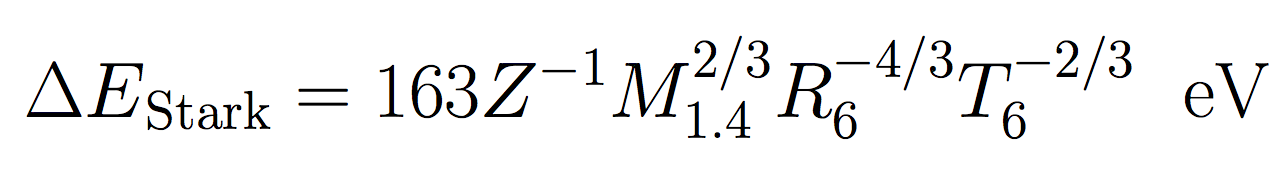 So for O VIII Lya (853 eV): ΔE/E = 1/40!  
Higher order series members even more broadened: 
		absorption spectrum strongly density-sensitive

Stark broadening dominates over wide range of conditions:

	thermal Doppler:

	rotation:  ΔE/E ≤ 1/40 for Prot ≥ 8 msec (R = 10 km)

	B-fields: ΔEZeeman < ΔEStark: ΔEZeeman  = μB |B| < 20 eV: |B| < 3 x 109 G
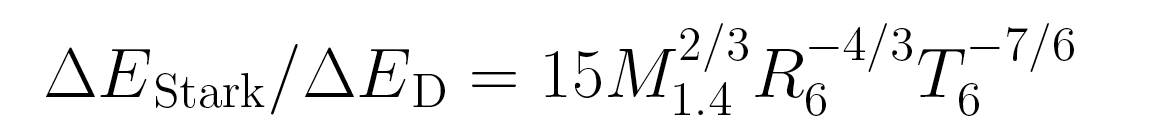 STARK WIDTH IS SENSITIVE TO DENSITY, HENCE TO g = GM/R2; 
		COMBINE WITH REDSHIFT (M/R): GET MASS AND RADIUS!
But will there be any bound electrons? 
Saha/Boltzmann for NS densities at high temperature:
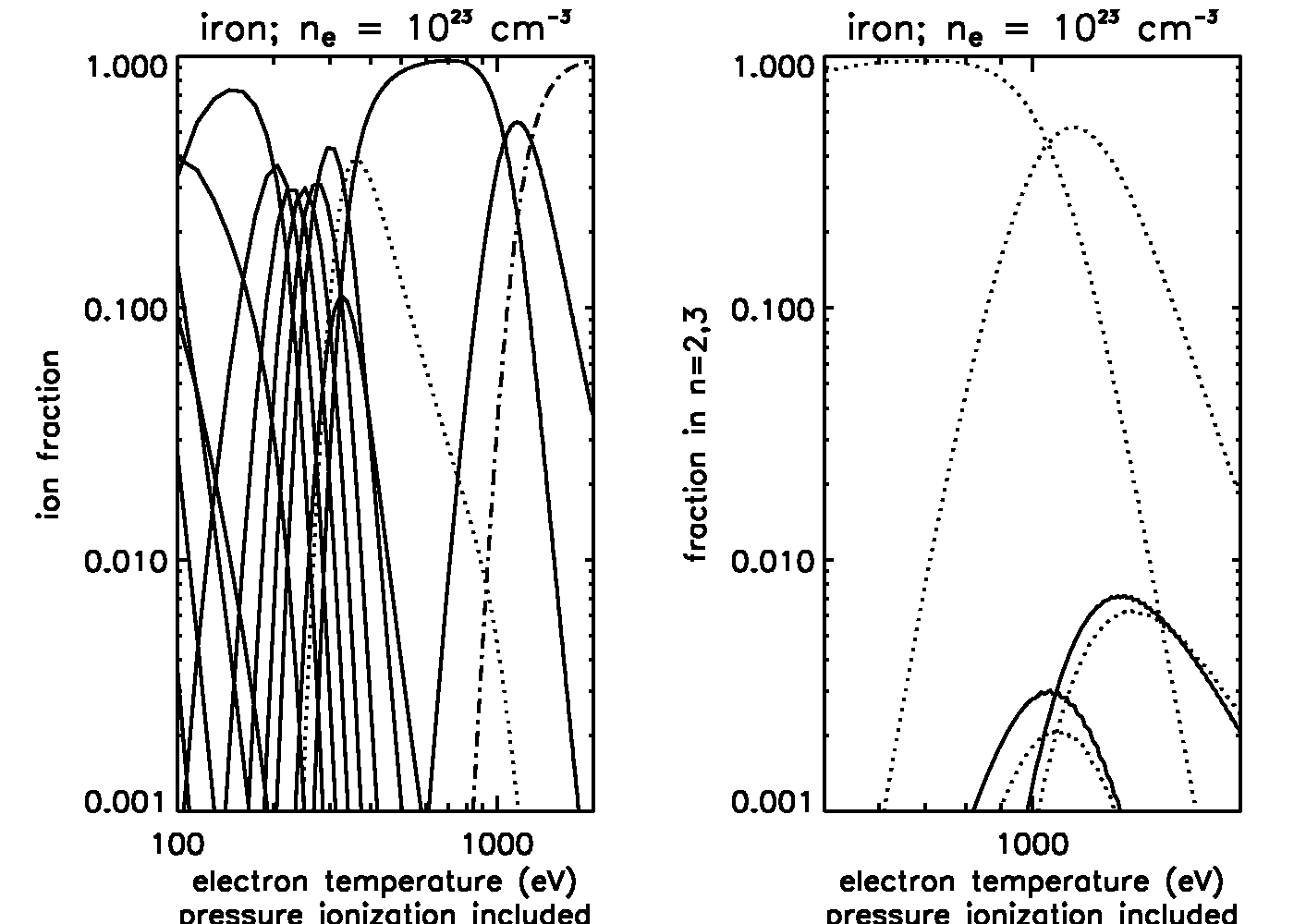 High Resolution Photospheric Spectroscopy:
the grating spectrometers on Chandra and XMM-Newton
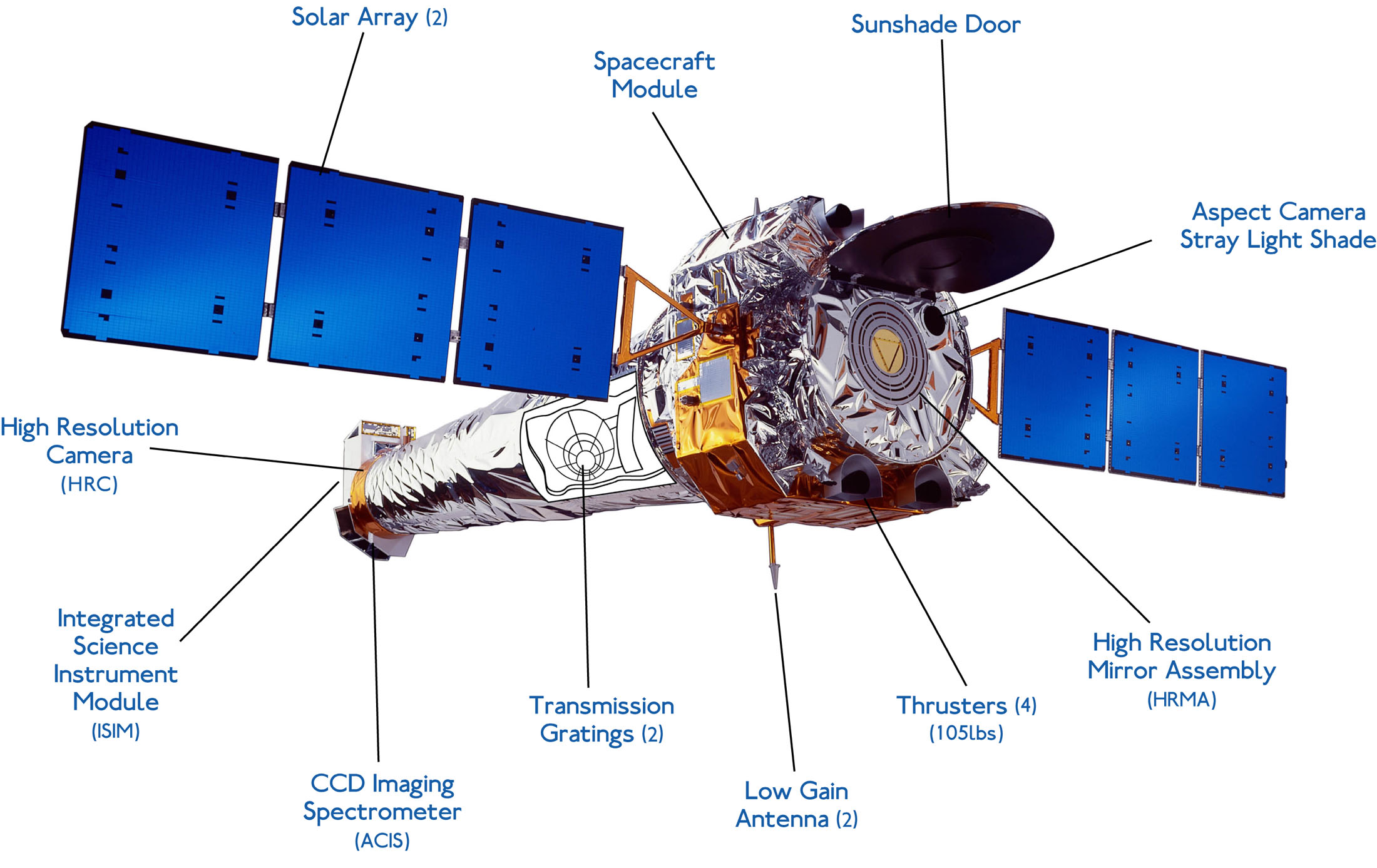 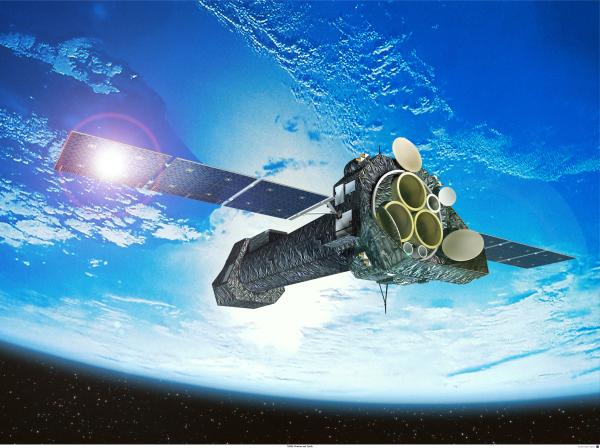 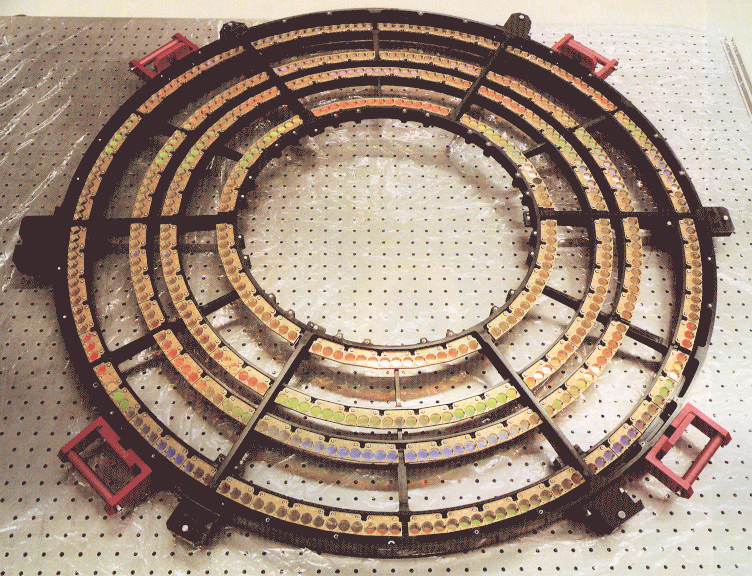 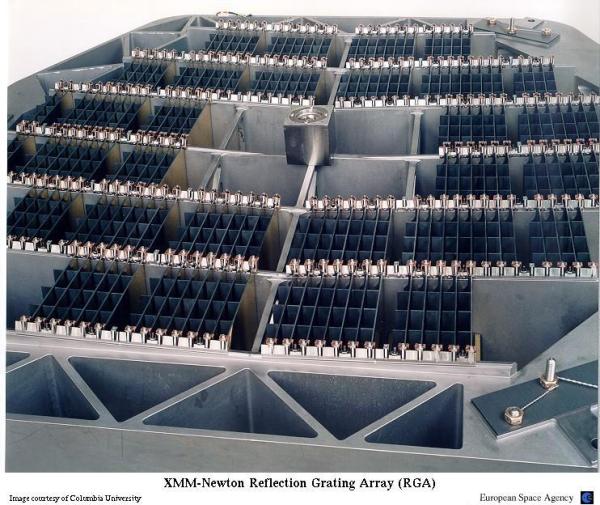 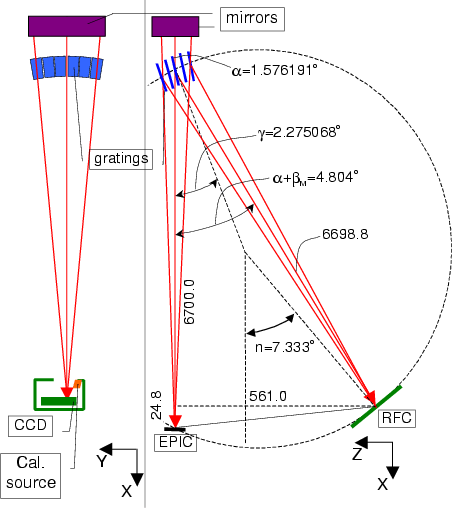 Resolving powers:
	Chandra HETGS: 0.5-8 keV, E/ΔE up to ~ 1000
	(Chandra LETGS:0.08-2 keV, E/ΔE up to ~ 2000)
	XMM-Newton RGS: 0.3-2 keV, E/ΔE up to ~ 700
RX J1856.5-3754/ Chandra LETGS
(Drake et al., 2002, ApJ, 572, 996)
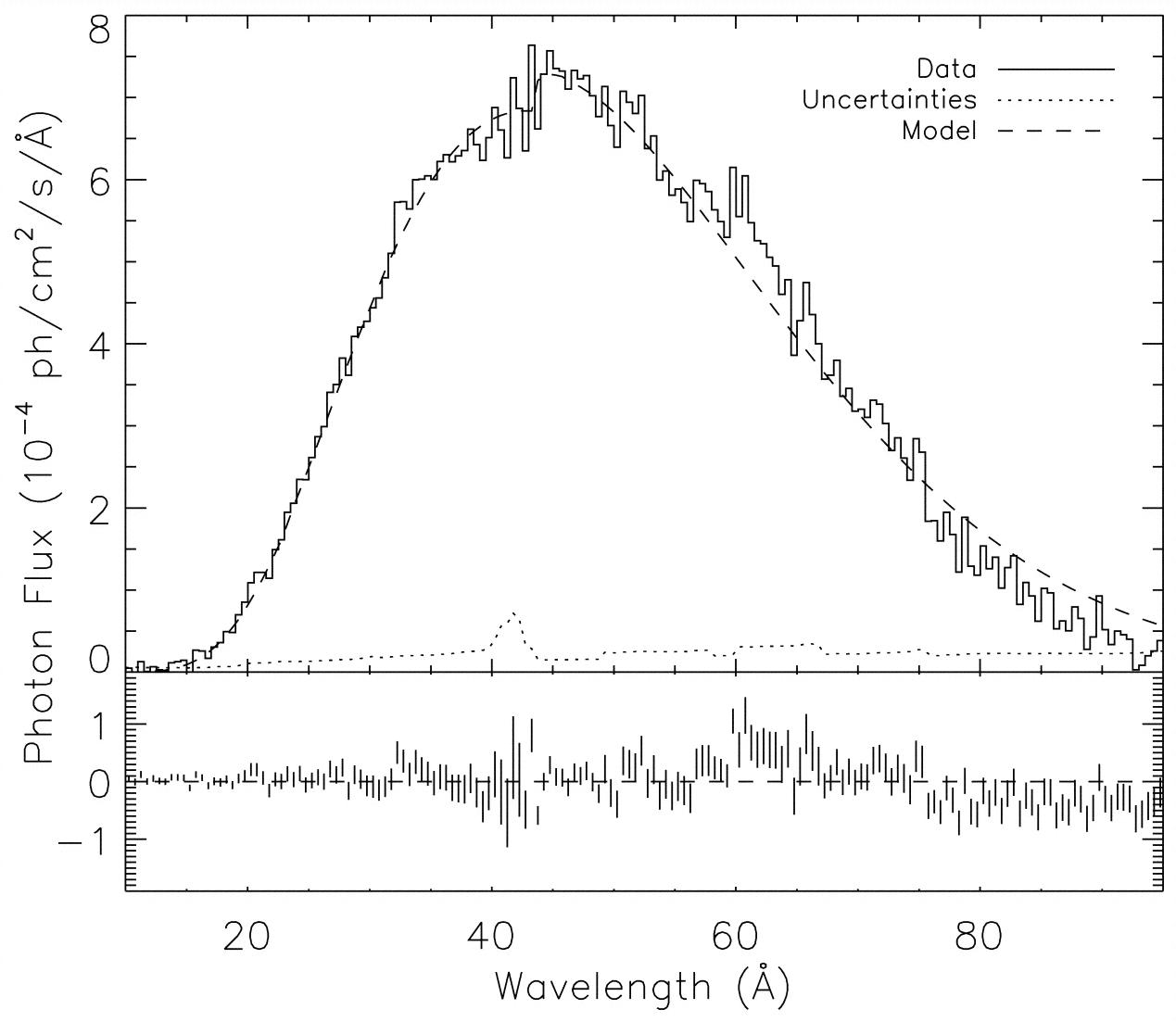 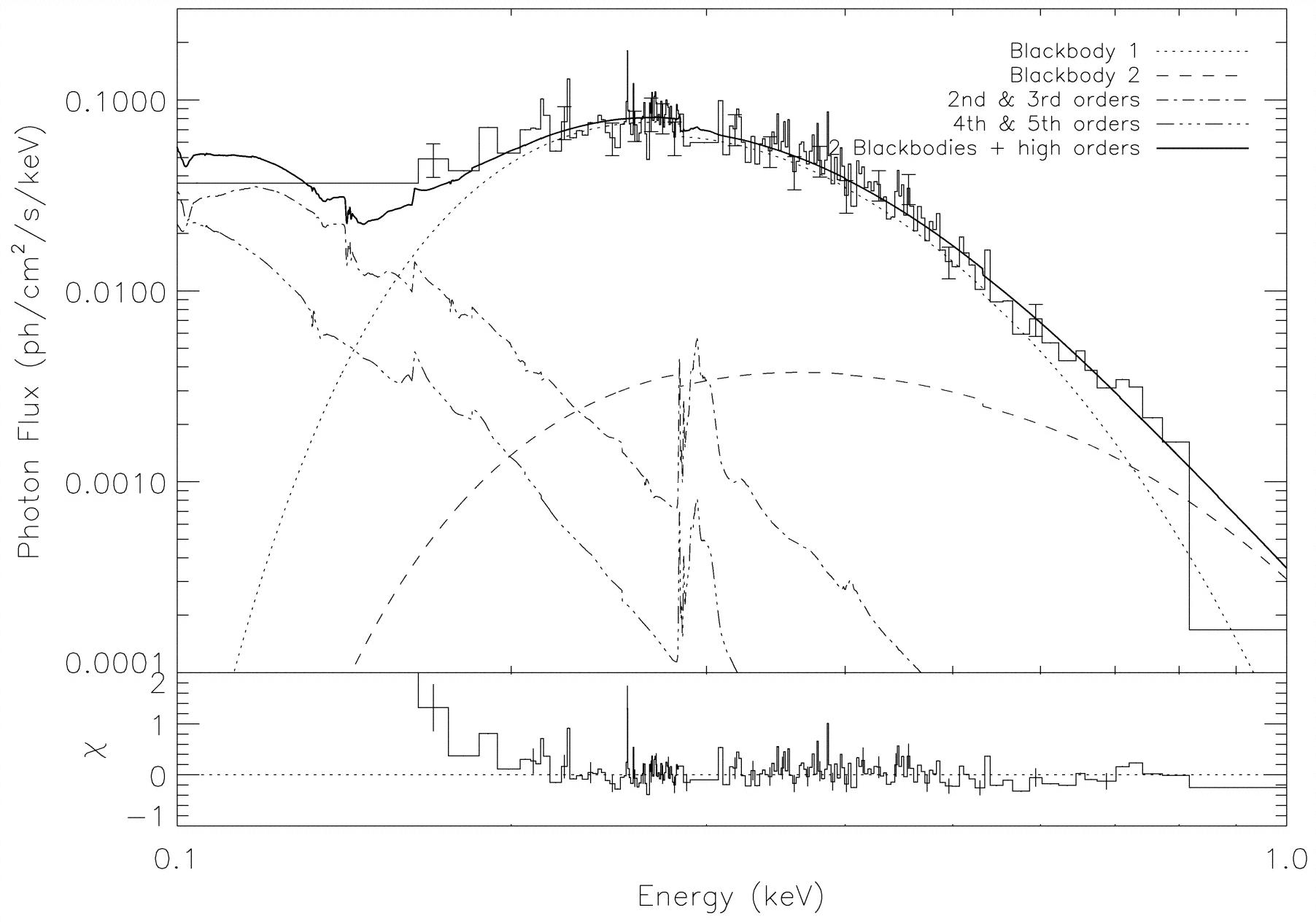 nearly 500 ksec exposure!
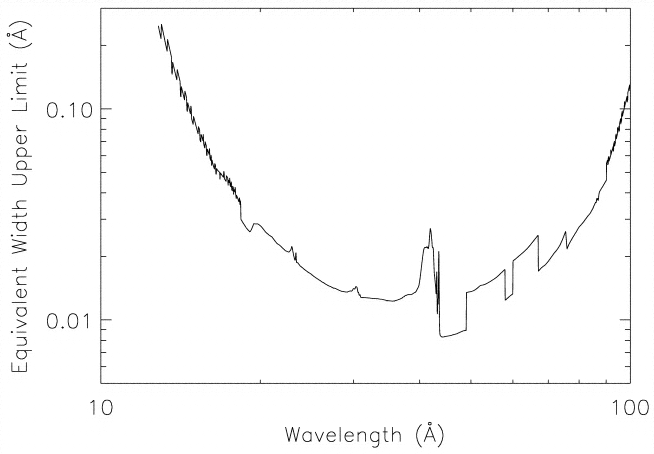 EW:
λ/Δλ up to
~3500!
PSR B0656+14/ Chandra LETGS

(Marshall & Schulz, 2002, ApJ, 574, 377)
How about the X-ray Burst Spectrum ?
EXO 0748-676/ EXOSAT ME 1985
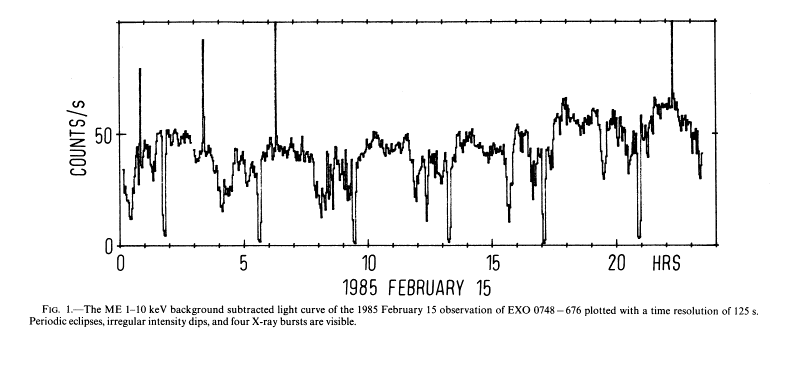 LMXB EXO 0748-676 (Parmar et al. 1986, ApJ, 308, 199)
P = 3.82 hr; dips; edge-on; frequent bursts
EXO 0748-676/ XMM-Newton RGS: 300 ksec serendipitous exposure during checkout
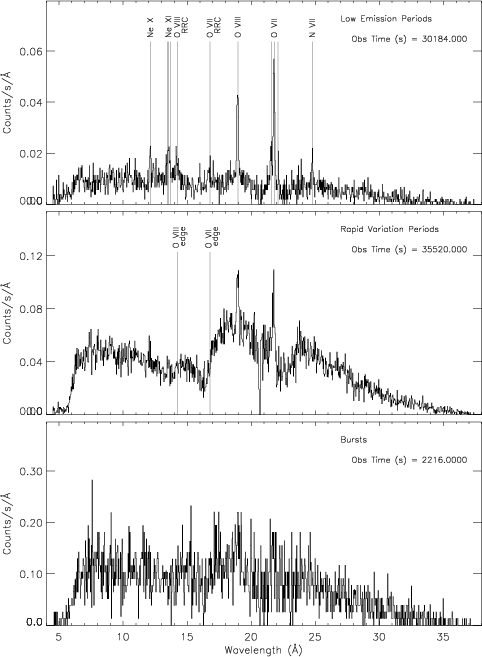 Emission/absorption from
accretion disk corona;
He, H-like ions of N, O, Ne
Direct disk emission
blocked; ADC visible
Disk shines through blocking
material
30 X-ray bursts
Intermezzo: spectroscopy of the photoionized gas in the disk corona
Gas is cool, photoionized:
detect narrow RRC;

OVII ‘triplet’:
i + f > r 
i > f : collisional or radiative
		pumping to I : high
		density medium, or 
		strong UV field from 
		disk
very unusual spectrum!
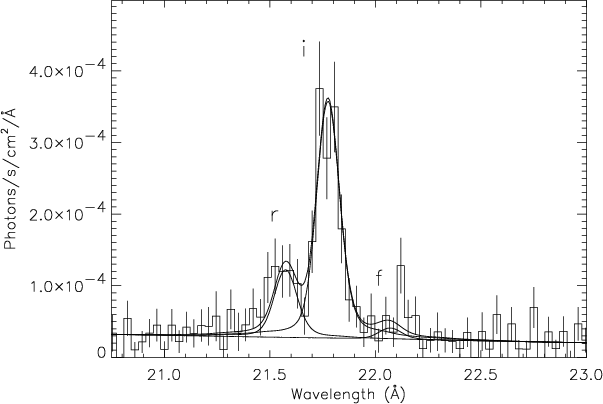 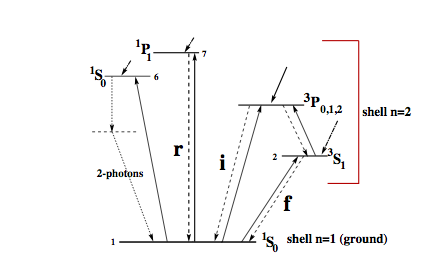 He-like ion n=1,2
XMM/RGS: Cumulative spectrum of 30 X-ray bursts
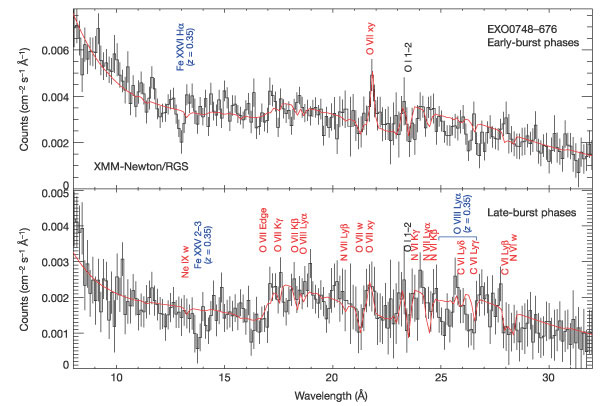 If correct identification: gravitational redshift!
				z = 0.35
(Cottam, Paerels, & Mendez, 2002, Nature, 420, 51)
Irony: if z = 0.35 is correct, star is inside ISCO! accreting gas falls freely into 
atmosphere- resulting spallation may have observable effects (e.g. appearance
of elements Z = 25, 24, 23, … )
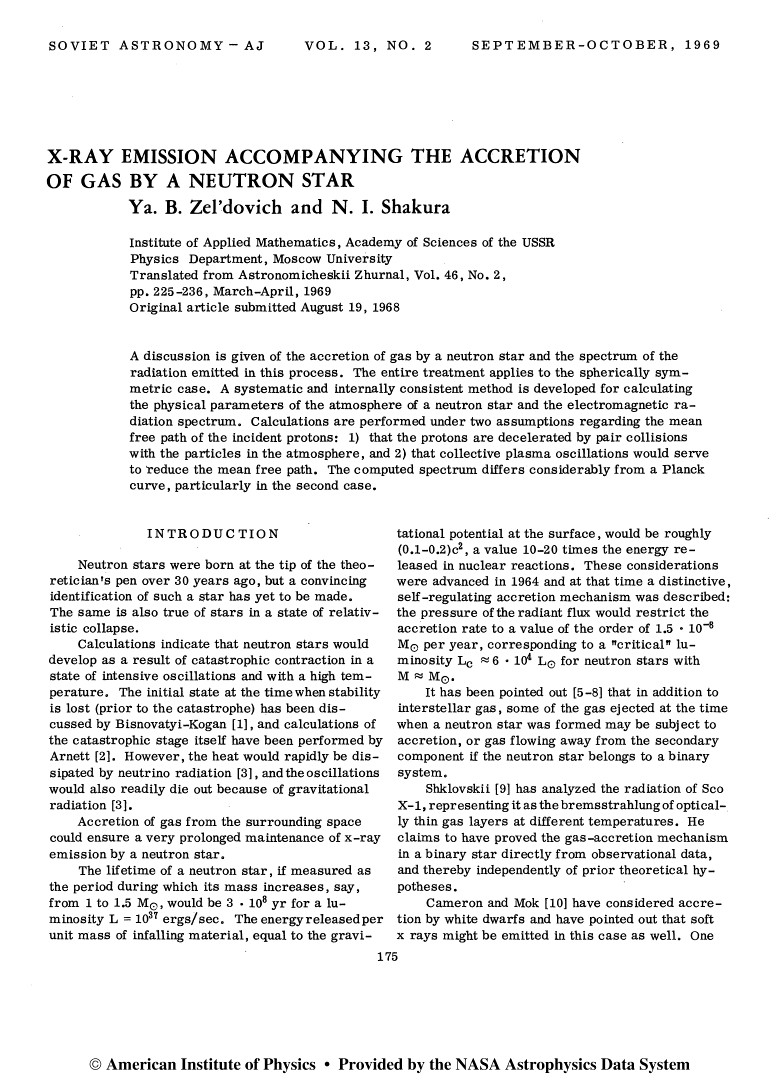 Curve of growth for Fe XXVI n=2-3 (absorbing layer approximation)
Also: slow spin (fortuitous)! 
 ν = 45 Hz, Villareal & Strohmayer, 2004, ApJ, 614, L121
Attempt verification: reobservation of the Fe XVII Balmer band with XMM/RGS
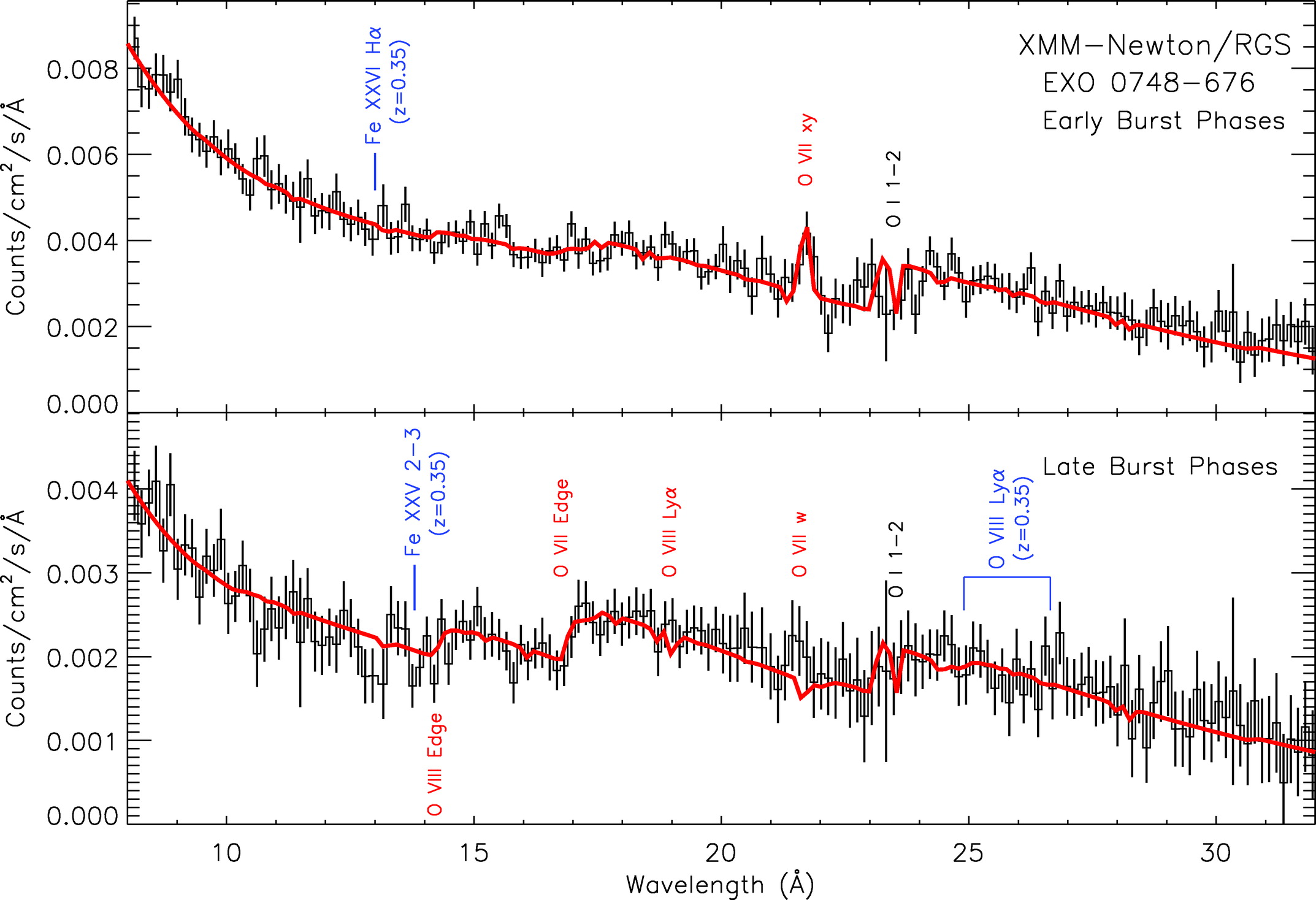 (Cottam et al., 2008, ApJ, 672, 504)
Compare to 2000 observation
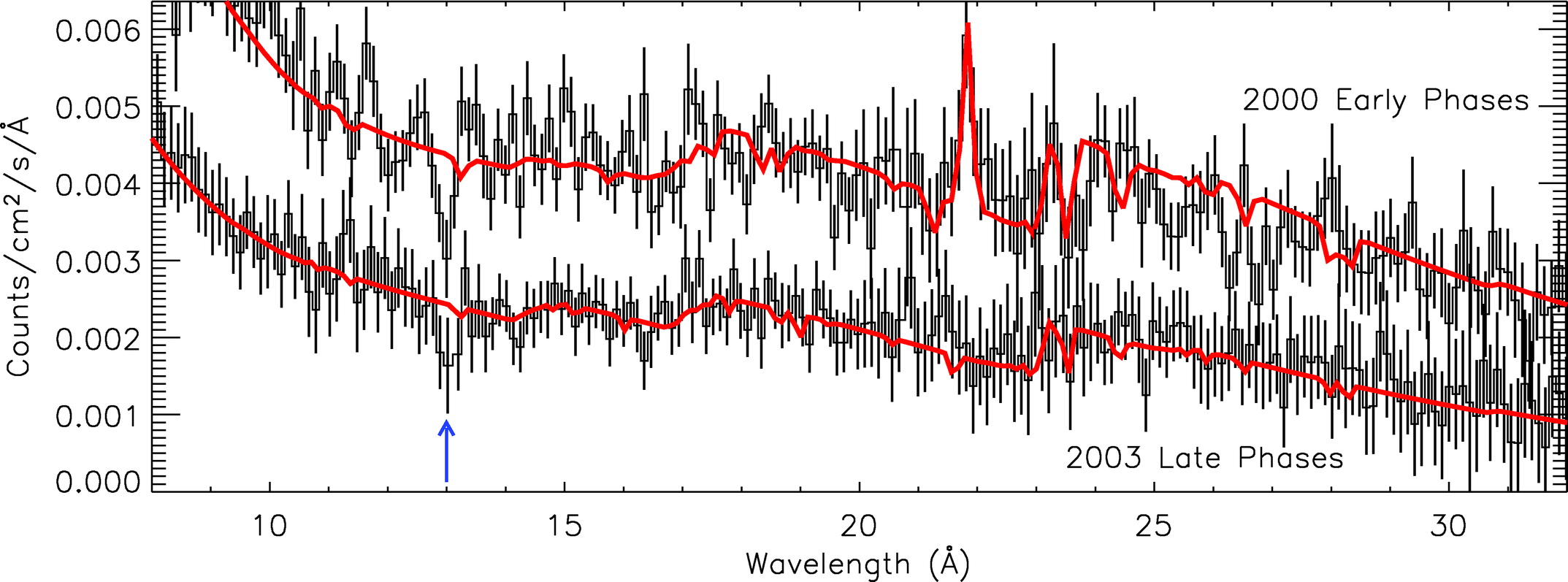 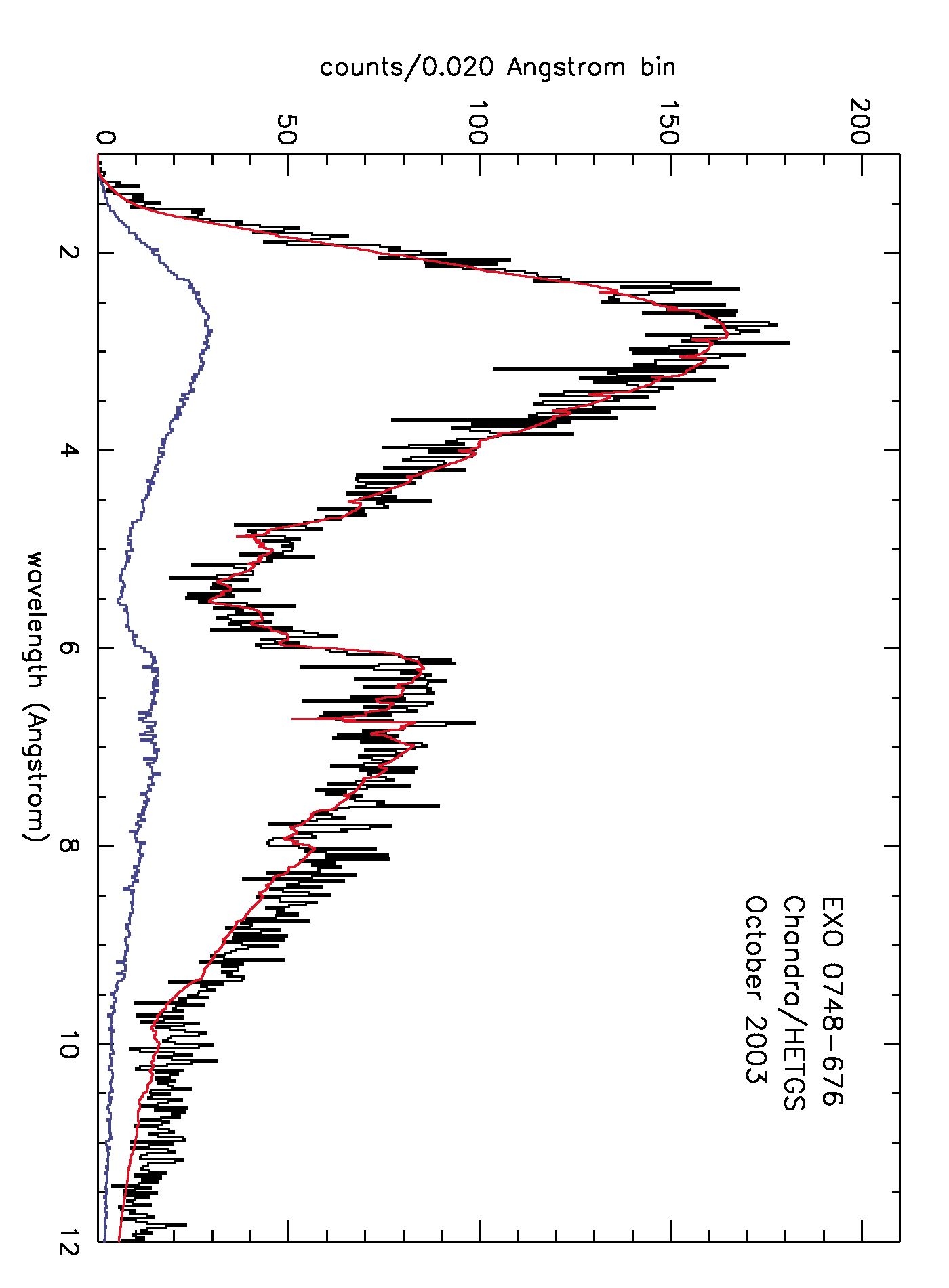 Attempt verification: search the Fe XVII Lyman band
37 X-ray bursts with Chandra HETGS; Paerels et al., in preparation.
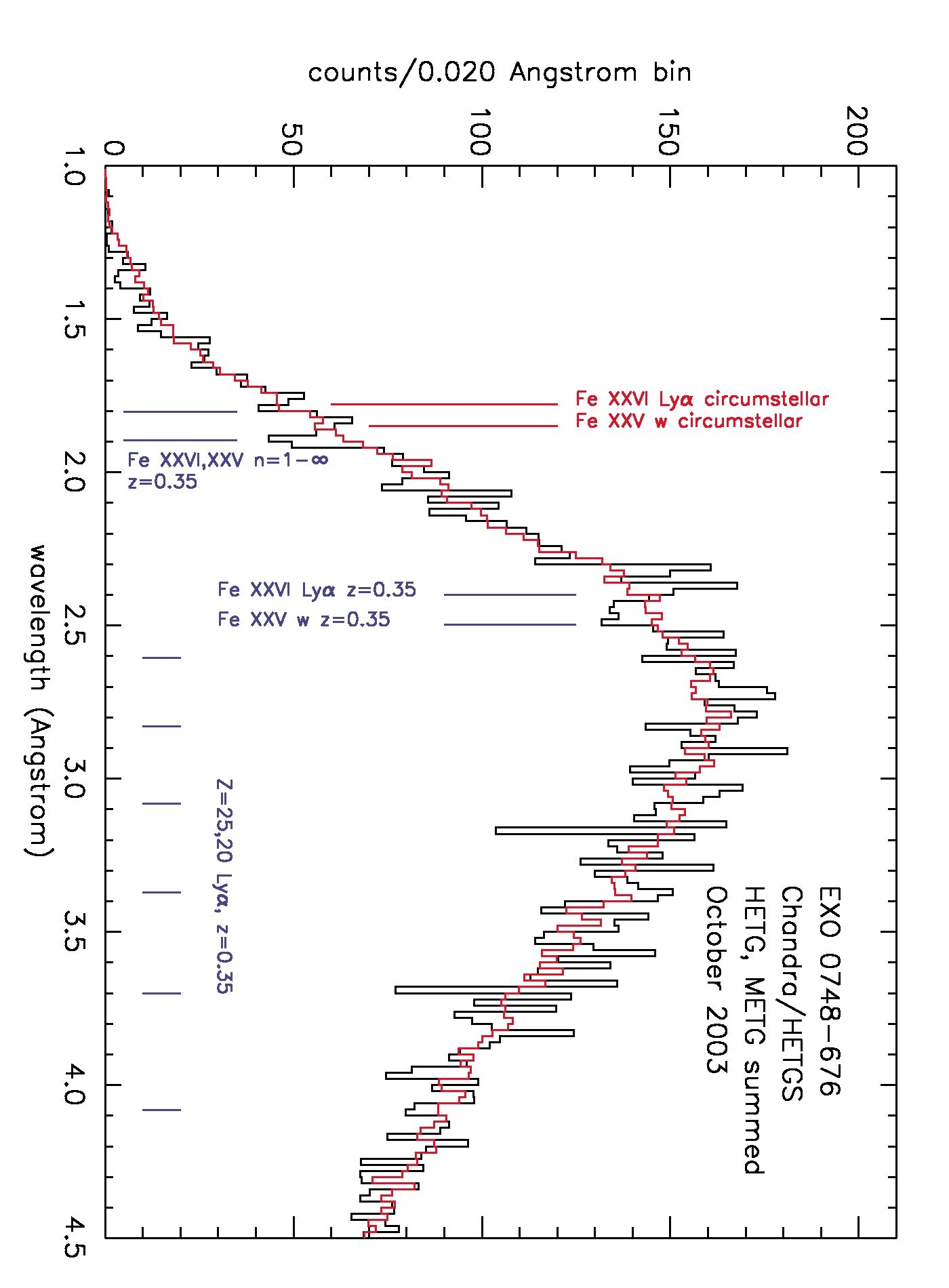 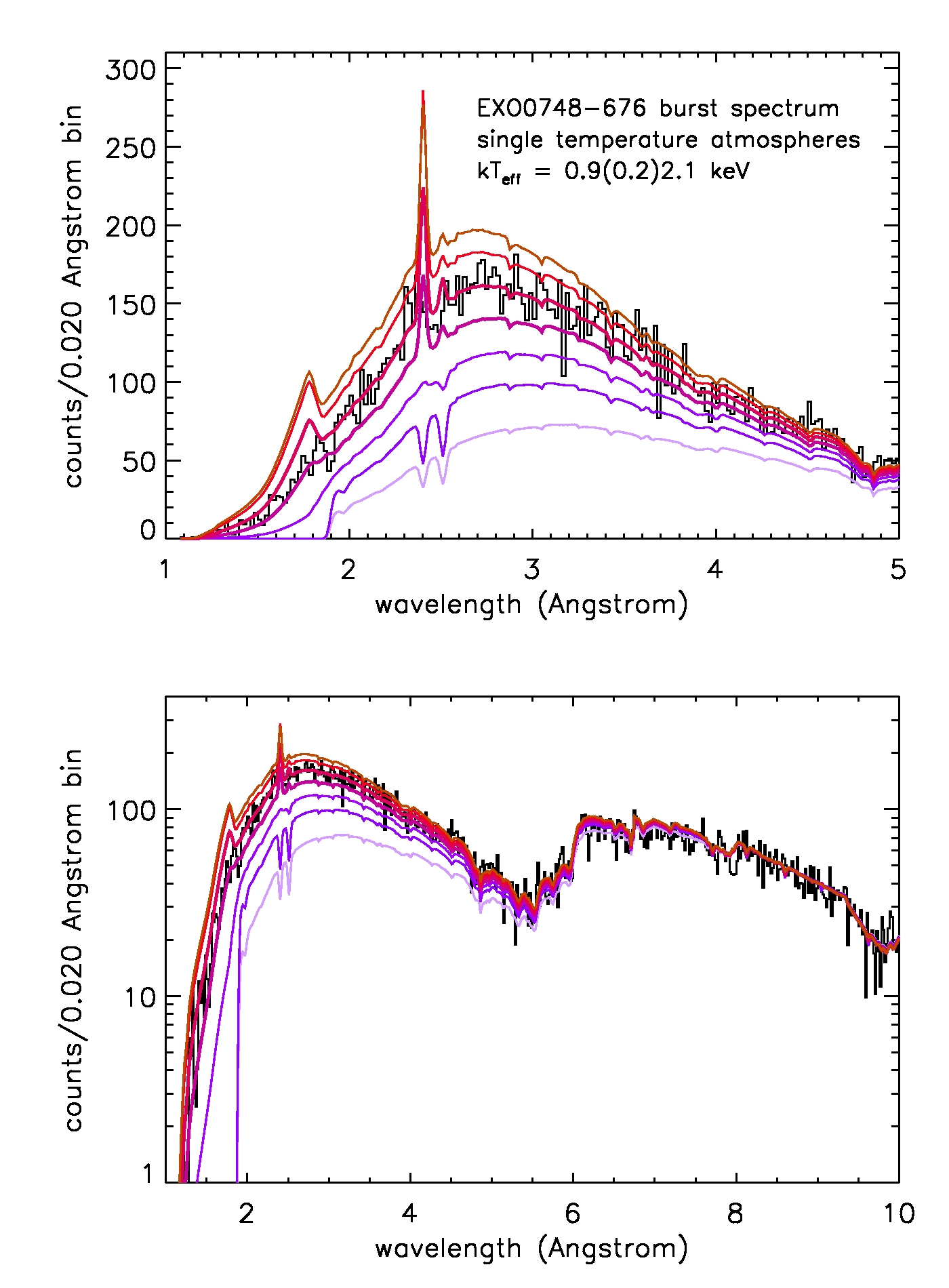 Need spectroscopically accurate models for the spectrum
Improvements needed:
Using TLUSTY NLTE model atmospheres code (Ivan Hubeny, Thierry Lanz)
NLTE important: Fe XXVI Lyα:



Need complete Fe atomic structure model; consider all transitions
Need model for Stark effect, pressure ionization: plasma-ion interaction,
		probably very nonlinear (not a dilute plasma)
Want to model Lyman, Balmer, and Paschen (spectra exist!)
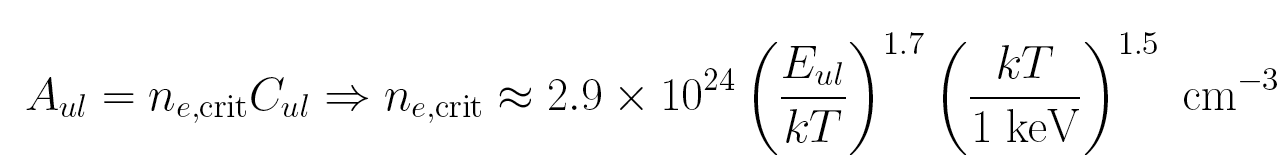 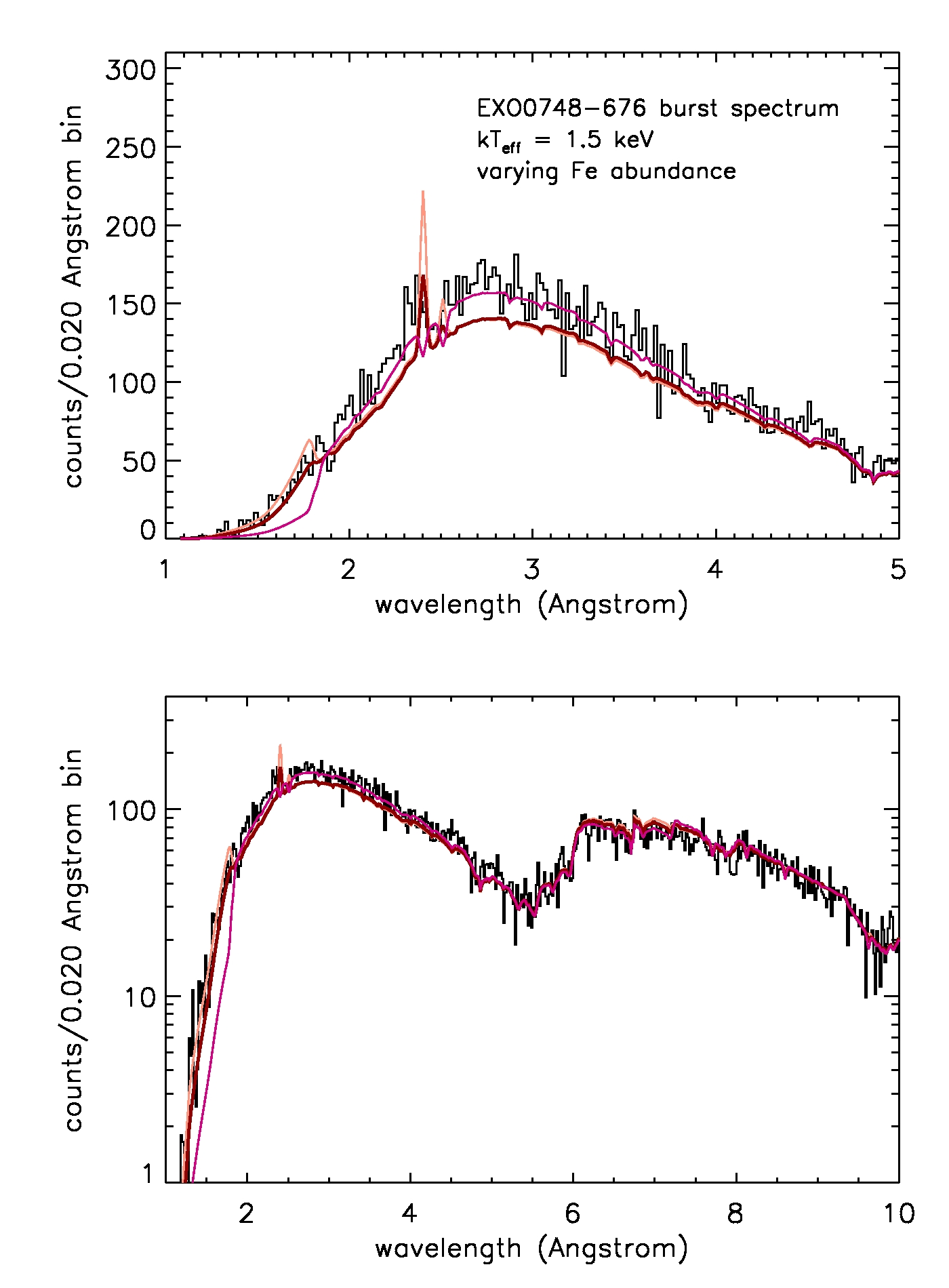